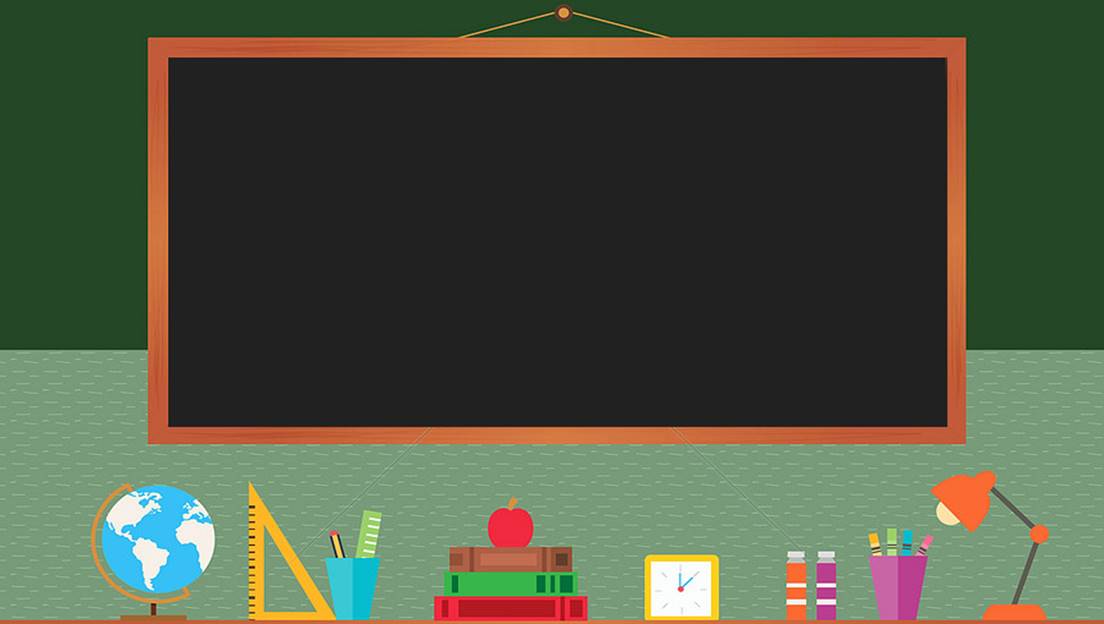 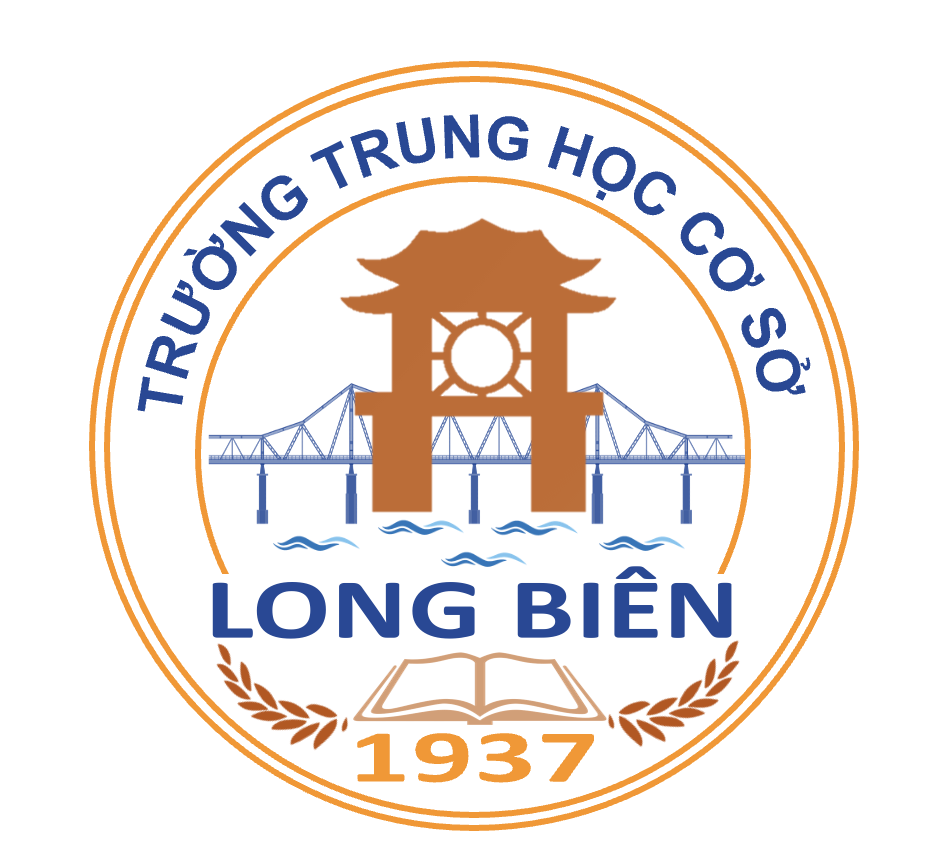 TRƯỜNG THCS LONG BIÊN
BÀI GIẢNG ĐIỆN TỬ MÔN TIẾNG ANH 9

Tiết 87
UNIT 10. LOOKING BACK
GV: Đoàn Thị Lê
Tổ Ngoại Ngữ - Năng khiếu
Vocabulary
LOOKING BACK
1
Complete the sentences using the prompts provided.
1. Vinasat-1 is Viet Nam’s first telecommunicationsa________, which was launched in 2008.
2. Experiencing microgravity on a p________ _____ ispart of astronaut training programmes.
3. In 2015 NASA discovered an Earth-like planet whichmight be ha______ because it has ‘just the right’conditions to support liquid water and possiblyeven life.
tellite
arabolic    flight
bitable
Vocabulary
LOOKING BACK
1
Complete the sentences using the prompts provided.
tach
4. On the ISS astronauts have to at____ themselves so they don’t float around.
5. It is cheaper to build an unmanned sp________ thanthe one that is manned.
6. One of the largest me________ found on Earth is theHoba from southwest Africa, which weighs about54,000 kg.
acecraft
teorites
Vocabulary
LOOKING BACK
2
Which verbs go with which phrases?
1. F
2. D
3. E
4. A
5. C
6. B
Grammar
LOOKING BACK
3
Complete the following tasks, using the past perfect.
PAST PERFECT:
* Form: S + had + PII.

* Meaning: used to express an action that
happens before another action or time in the past
Grammar
LOOKING BACK
These are the things that Jack had done before his 
birthday party last week. Report them to your partner.
a
make a cake
clean the house
buy candles
hang up balloons
choose a funny movie
select a nice music playlist
Example: He had cleaned the house before the guests arrived.
1. He had cleaned the house.		2. He had made a cake.
3. He had hung up balloons.			
4. He had bought candles.
5. He had selected a nice music playlist.	
6. He had chosen a funny movie.
Grammar
LOOKING BACK
Look at the following training tasks that Mai had  
completed before she became a professional astronaut. 
Report them to your partner.
b
pass a swimming test
study spacecraft systems
learn about the ISS
experience microgravity
take parabolic flights
try crew activities
1. She had passed a swimming test.
2. She had learnt about the ISS.
3. She had taken parabolic flights.
4. She had studied spacecraft systems.
5. She had experienced microgravity.
6. She had tried crew activities.
Grammar
LOOKING BACK
4
Circle the best answer.
RELATIVE PRONOUNS
- which: for things
- who: for people as subjects
- whom: for people as obbjects
- where: for places
- when: for time
Grammar
LOOKING BACK
4
Circle the best answer.
1. A visit to the ISS will be a life-changing experience (whose/when/X) you'll never forget. 

2. Have you talked to the student (which/who/X) has won this year's karate championship?
He's over there.

3. Have you heard of Kepler-186f? It's a planet (which/who/X) is similar in size to Earth.
Grammar
LOOKING BACK
4
Circle the best answer.
4. 'The Martian? That's exactly the film (whose/when/X) I've been reading about! Phuc said.

5. Could we meet in the café (who/when/where) we saw each other last time? 

6. Becoming an astronaut is one profession (who/X/that) needs a lot of training.
Grammar
LOOKING BACK
GAME: 
THE LONGEST SENTENCE IN THE WORLD!
5
As a class, agree on a famous person/thing that will be described. In groups, pass a piece of paper around among the group members. Each member adds a defining relative clause to describe the person. After five minutes, the group which has the longest sentence is the winner.
Alternatively, each group can choose a famous person (without mentioning his/her name) and write a sentence as long as possible with relative clauses for other groups to guess who the person being described is.
Grammar
LOOKING BACK
GAME: 
THE LONGEST SENTENCE IN THE WORLD!
5
Example: (a footballer)
This is a footballer who comes from Britain...
...who used to play for Manchester United...
... who is married to a famous singer...
... who has four children... 
It's David Beckham!
Grammar
LOOKING BACK
Role-play. In groups of four, take turns to be two 
interviewers for 4Teen radio station and two 
astronauts who have spent time on the ISS. The 
interview should focus on daily life on the ISS.
6
- Did you have free time when you were on the ISS? What did you do in your free time?
- What food did you usually eat when you were on the ISS? Did the food taste good?
- How did you communicate with your family and friends? How often do you communicate with them?
- Did you have any problem with your teammates when working in the ISS? How did you solve these problems?
- What did you find most difficult when living in the ISS? How did you overcome this difficulty?